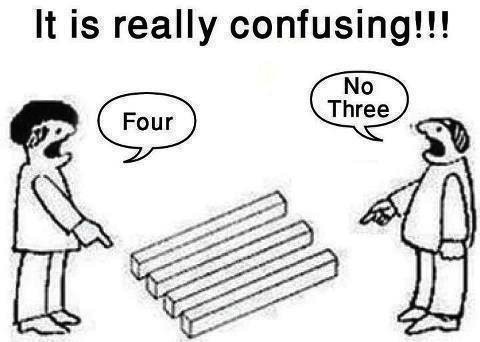 Context and approach
Why are we doing these sessions?
Yes, our attainment gap for BME students
Opportunity to talk about the importance of inclusive practice in a wider sense

What’s our focus?
The individual, the student perspective
Mostly, but not exclusively, BME and international students
Looking at what we can do to be more inclusive
initiatives from other HEIs
tips at a more practical, lecturer/tutor level
Examples of sector diversity issues
BME attainment  (there is a link, in part, to international student attainment)
Diversity of curriculum
Changes to Disabled Students Allowance
Gender equality vs(?) male attainment?
LGBTQ representation/retention
Sector wide first degree undergraduate qualifiers obtaining a first or upper second class honours degree by academic year and ethnic group
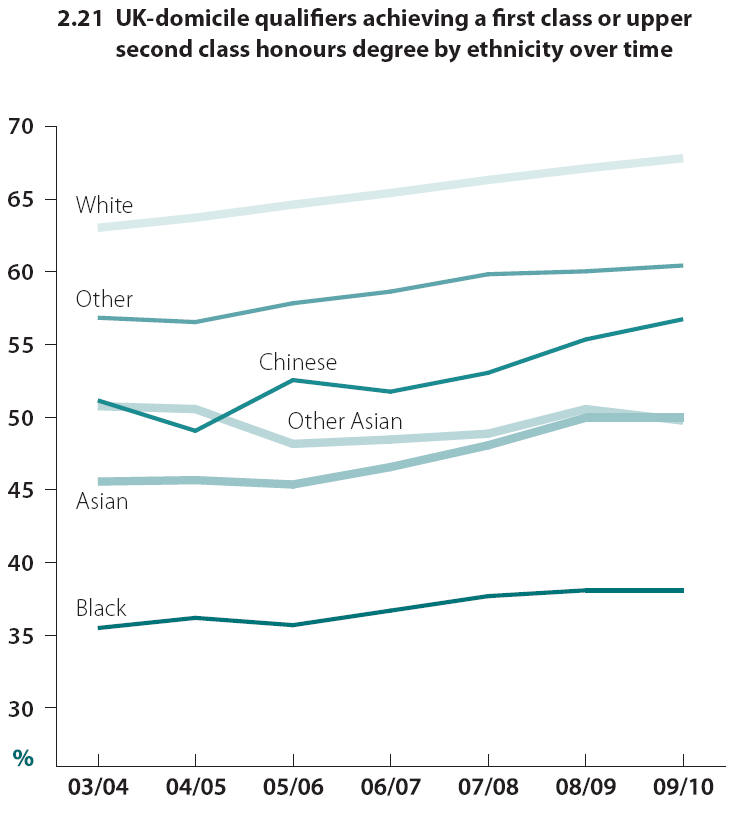 Source: ECU Statistical Report  2011
[Speaker Notes: ECU attainment data]
Who is in our classroom?
€ limited data collected
Who is in our classroom?
€ limited data collected
Attainment gaps across groups
Percentage gap based on good completion (1st / 2.1)
Case study - Derby
https://uodpress.wordpress.com

BME attainment gap fallen from 24% to 14% in three years (likely to continue falling to around 12% in the latest reporting year.)

Taken an inclusive approach which focuses on small interventions, e.g. assignment checklist, increasing student confidence, professionalism in the classrooms
Key topics for change
Group work / group mixing / composition
In class isolation
Perceived disengagement
Our confidence in dealing with difficult topics, e.g. Race, sexual identity
Curriculum bias
‘Seeing myself in the classroom.’
‘Role models’
Induction / transition
Acknowledging prior educational experience
Making explicit the ‘Brookes HE experience’
Managing Expectations
Case Study- Bradford
Trans:it- Supporting students transition from FE to HE
6 topics
You and Higher Education
The Independent Learner
Time Management
Managing Information
Writing for Higher Education
Group Work
[Speaker Notes: http://www.bradford.ac.uk/transit/using-transit/

Mature students]
Case Study Cont.
Barriers highlighted by students:
External Commitments
Paid Work
Time Management
Lack of information
Belonging
Support
Understanding the issues – Marginality, Belonging & Mattering
Although there has been a focus on participation & attainment the research suggests that issues of engagement and belonging are key to the whole student experience including attainment.
[Speaker Notes: ‘I get that a lot, like people saying “oh is this thing racist, is this thing racist?” And it’s like “well for a start I’m not here to educate you but also you should be able to work it out for yourself.’ (Brookes Student)
“I have to prove myself in terms of, you know, making sure that everything I do is a 110 plus, not just 100% because there’s always someone who looks at you as being black and with an accent, they always look at you like you’re stupid” (Brookes student from Kenya)
“I need to ask these lecturers because I could have a baby right now, what implication will this have on my course and all I met was just really, you know, like barriers, constantly because I remember one of the lecturers he say to me, oh if I knew you were that pregnant I would not allow you on the course.”  (Brookes Student)
“Even though I found I had a culture shock when I came living here. My foundation course made it easier for me because they explained to your that you might have that. I had a teacher in foundation, if he feels you are always on your own, he will ask you why. He will go and get some people from your country and introduce you to somebody and say ‘look this person is from your country.” So that you feel more socialising with people. It was a fantastic experience.” (Brookes student from Nigeria)]
“I have to prove myself in terms of, you know, making sure that everything I do is a 110 plus, not just 100% because there’s always someone who looks at you as being black and with an accent, they always look at you like you’re stupid” (Brookes student from Kenya)
“I need to ask these lecturers because I could have a baby right now, what implication will this have on my course and all I met was just really, you know, like barriers, constantly because I remember one of the lecturers he say to me, oh if I knew you were that pregnant I would not allow you on the course.”  (Brookes Student)
Students
“Certain universities are not that inviting. They are not that accessible when it comes to grades and not really properly advertised to Black students. So Black students think that they’re not really good enough. It’s not for them.”

NUS 2011
“It was very hard to transition at uni because I was confused about where I was going and I failed my first attempt at my first year because I was so anxious about being misgendered and ‘found out’. I couldn't pay attention in lectures and often got as far as the classroom door only to have a panic attack and have to go home…

Trans respondent NUS 2015
[Speaker Notes: Recommendation: Include LGBT perspectives and authors in curricula and raise students’ awareness on equality and diversity issues to prevent ignorant or offensive comments in social or teaching spaces.]
academic skills development
Criticality
Reflection
Learner autonomy / independence
Assessments and assessment type
Early Intervention
Indicators of ‘at risk’ students, e.g. attendance, formative assessments, early summative assessments.
To summarise….
Summary
Inform and educate ourselves
be aware of our own identity and assumptions, and how they impact on our practice
Build a climate of trust and respect (from the start)…links back to induction and orientation
Know our students as much as we can
do we always get the chance?